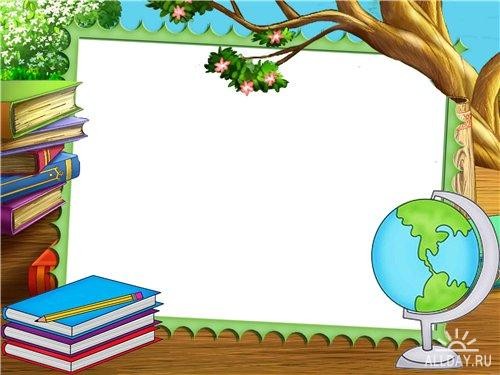 тема:
Сложение и вычитание числа 4
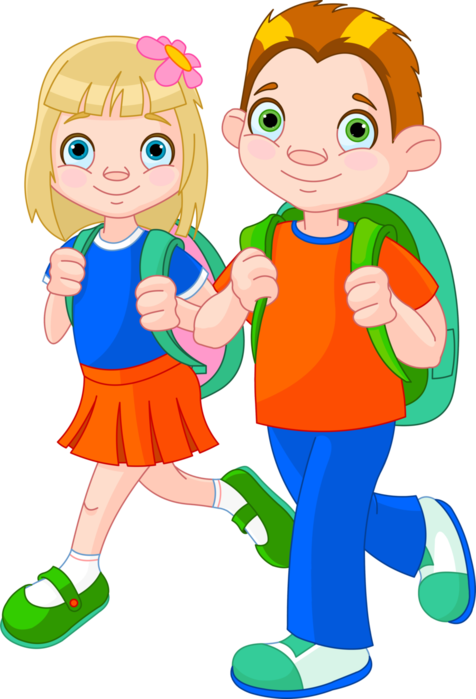 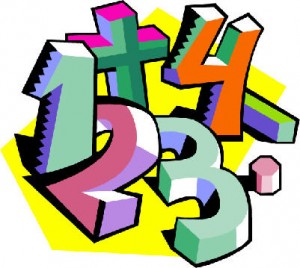 1.Девочки:                                  
Напишите числа до 10 в порядке возрастания.
1, 2, 3, 4, 5, 6, 7, 8, 9, 10.
 
2.Мальчики:
Напишите числа до 10 в порядке убывания.
10, 9, 8, 7, 6, 5, 4, 3, 2, 1.
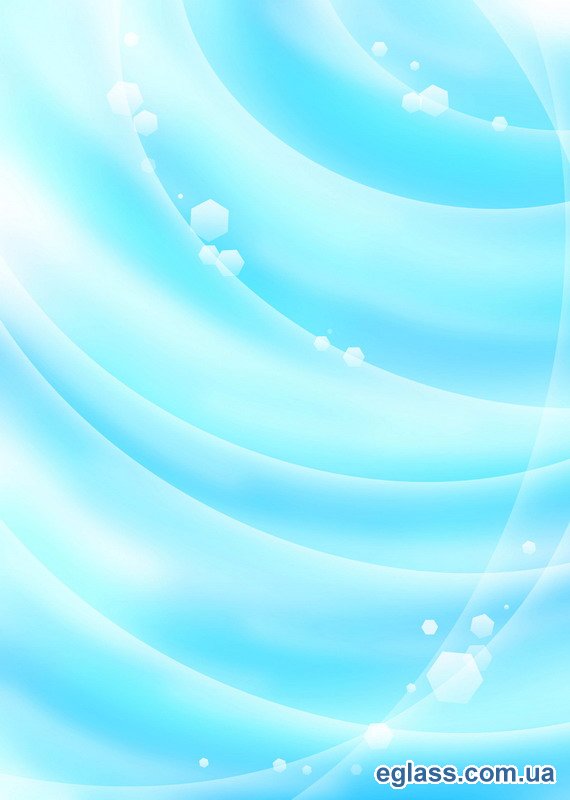 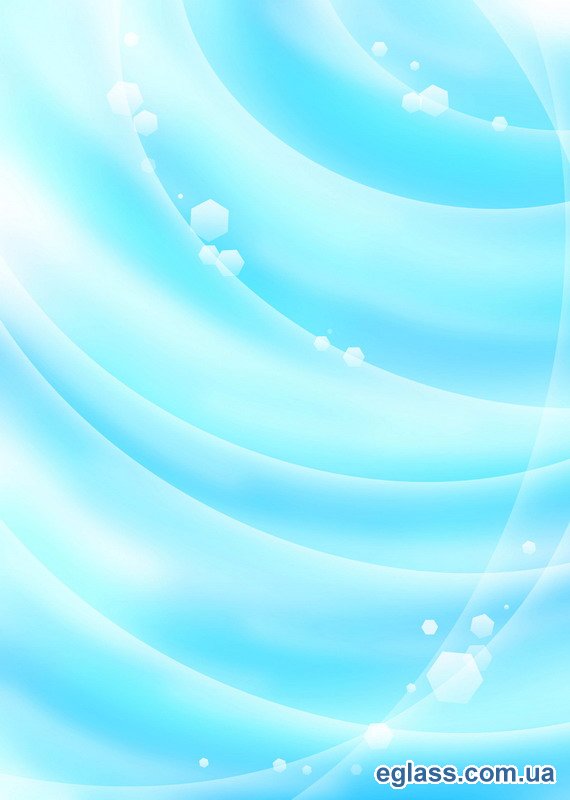 Решите примеры 
            4 + 5=        3+ 6=       2 + 5=  
             9- 3=        8 – 4=       5 -  2=
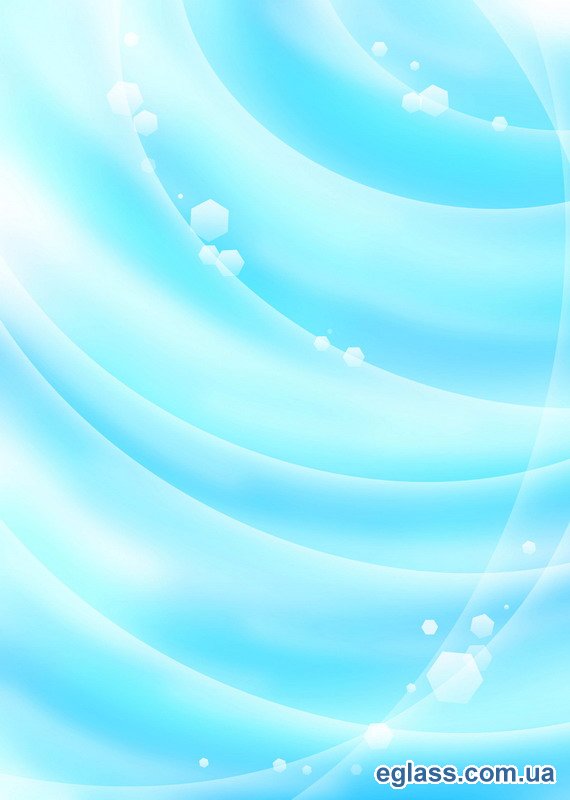 Составьте выражения с помощью картинок.             

А )□□□□ +   000  =

☺☺☺☺+☻☻☻☻☻=

█   █  █   █   -∆  ∆ ∆   =
4+3=7
4+5=9
4-3=1
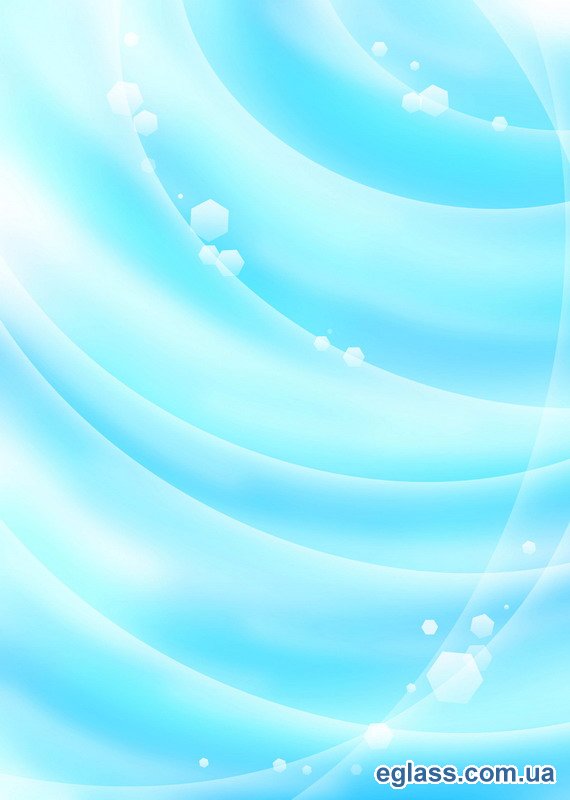 Составьте задачи.
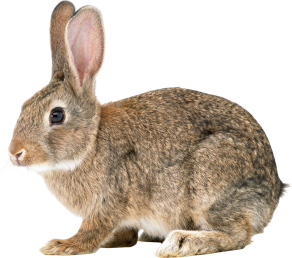 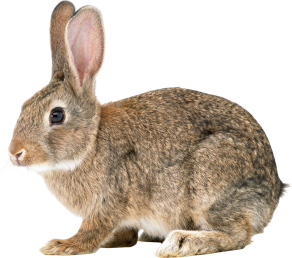 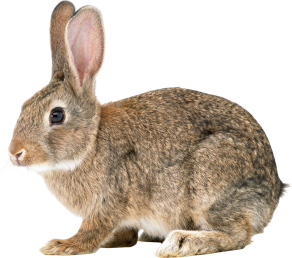 8
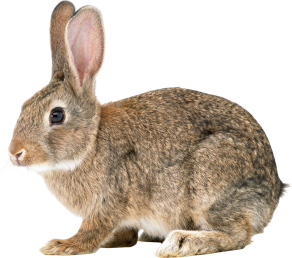 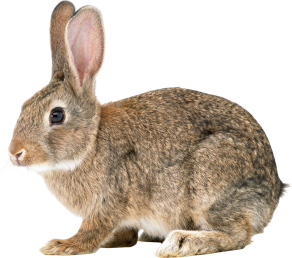 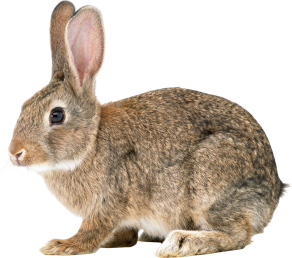 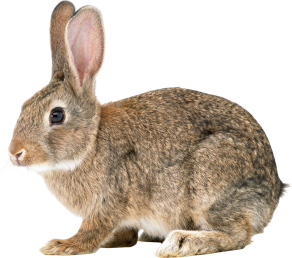 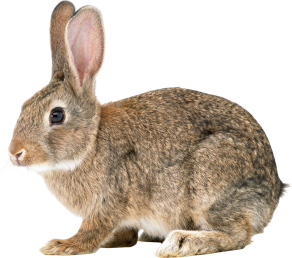 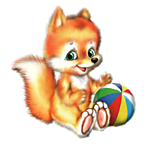 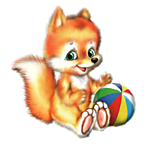 5
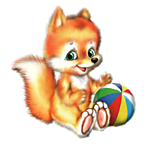 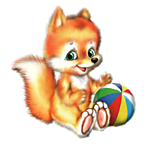 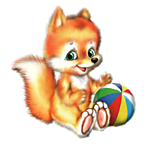 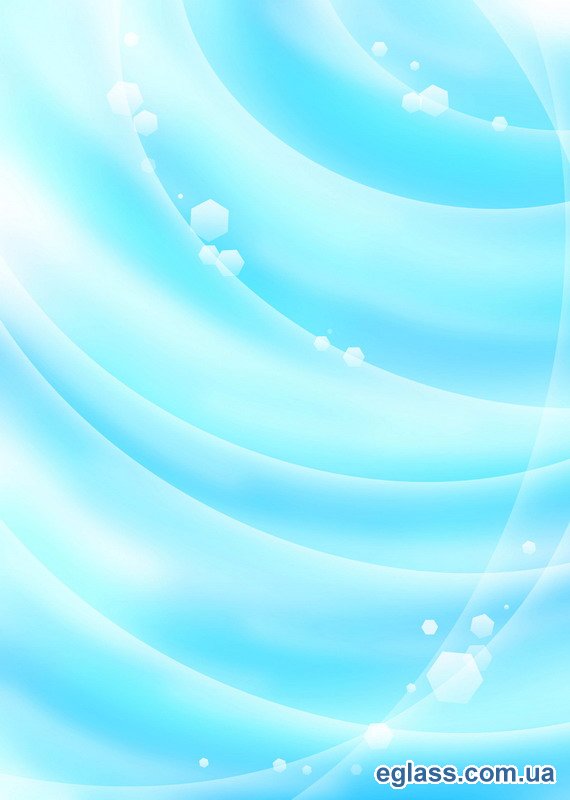 3 .Назовите геометрические фигуры.
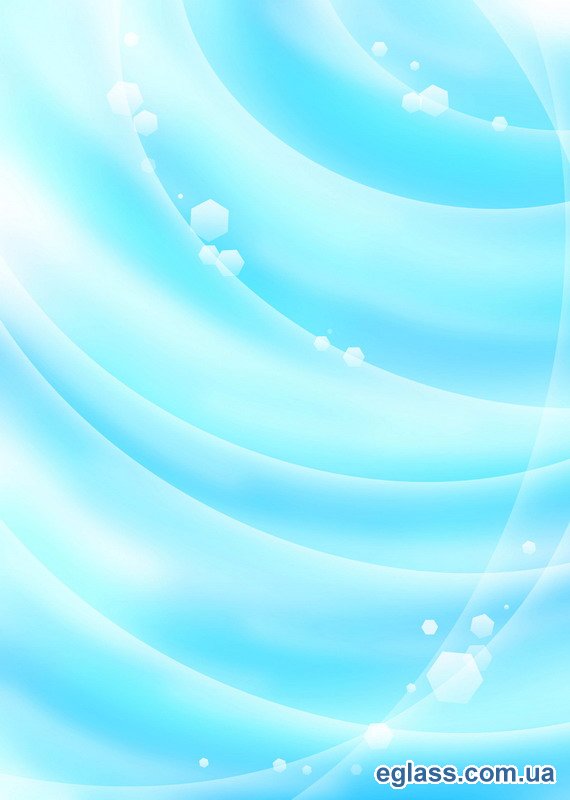 Самостоятельная работа
7+2=      5+3=
8-3=        6-2=
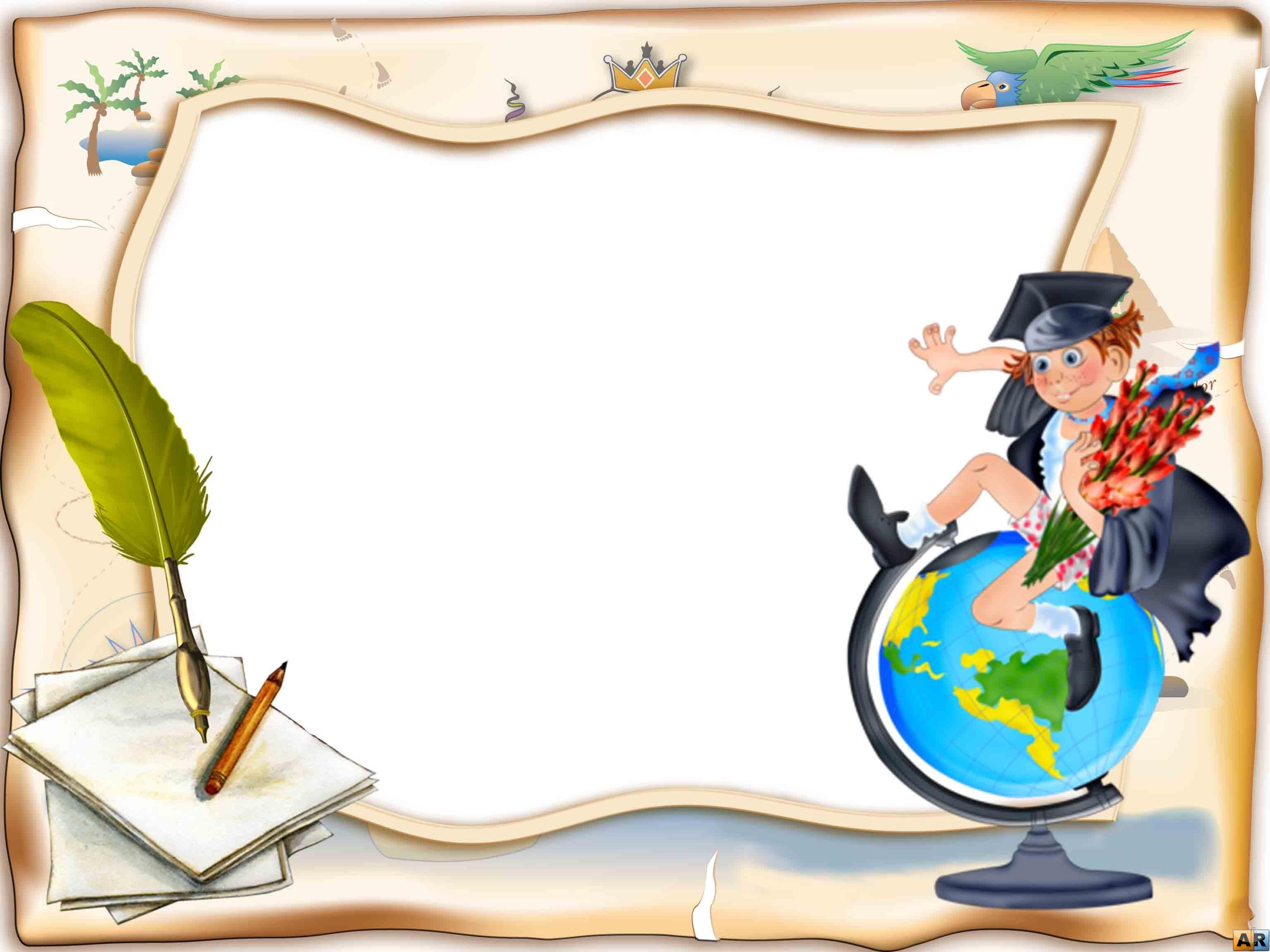 Физ. минутка
Чудеса у нас на свете
Стали карликами дети.
А потом все дружно встали
Великанами  мы стали.
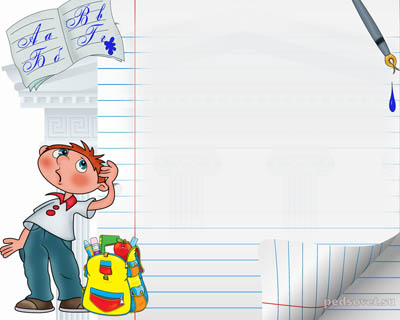 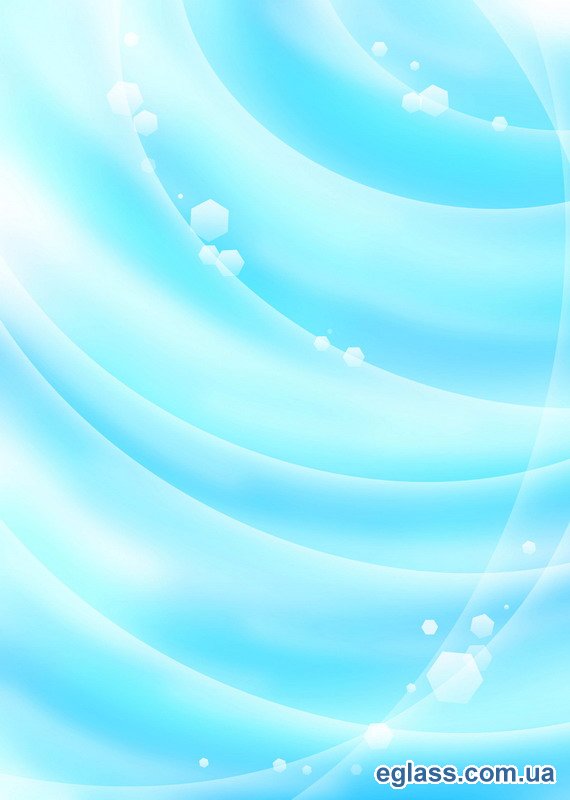 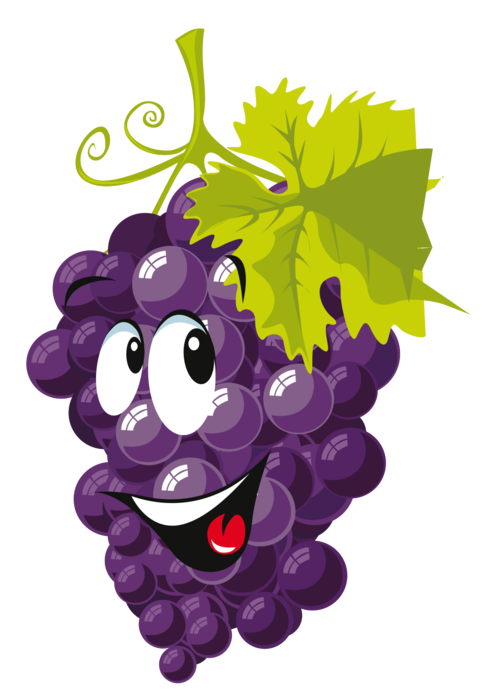 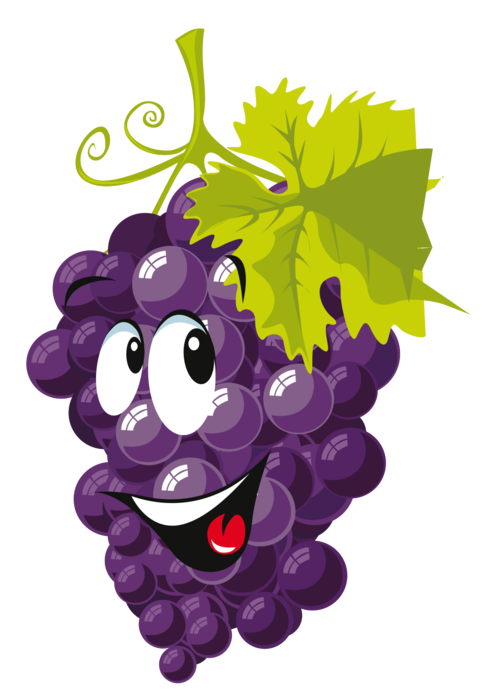 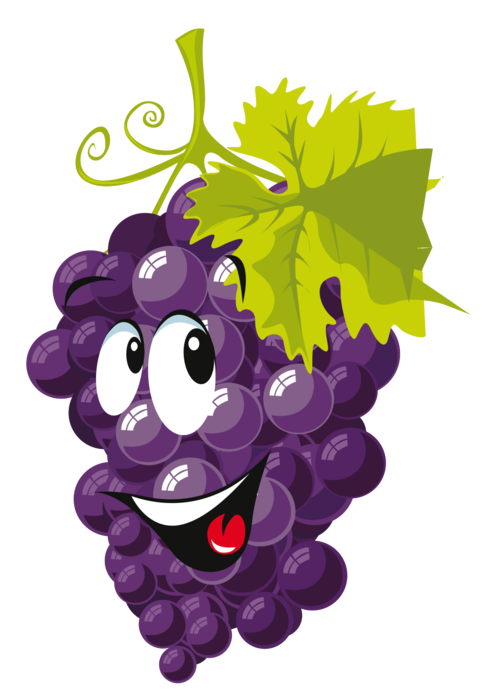 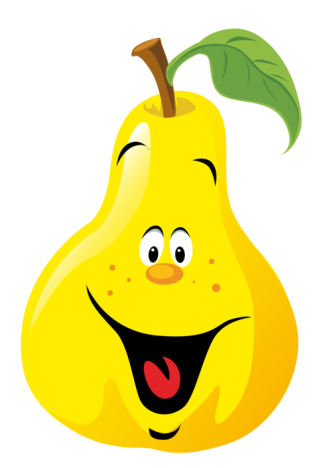 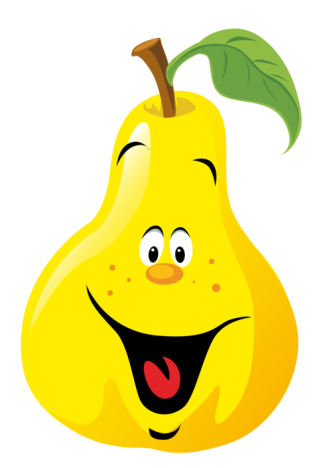 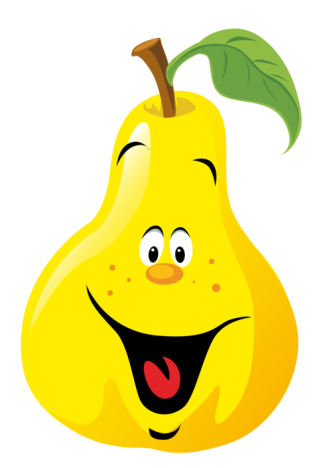 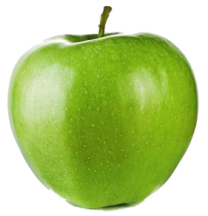 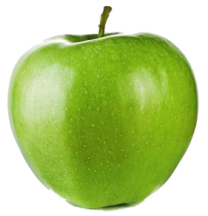 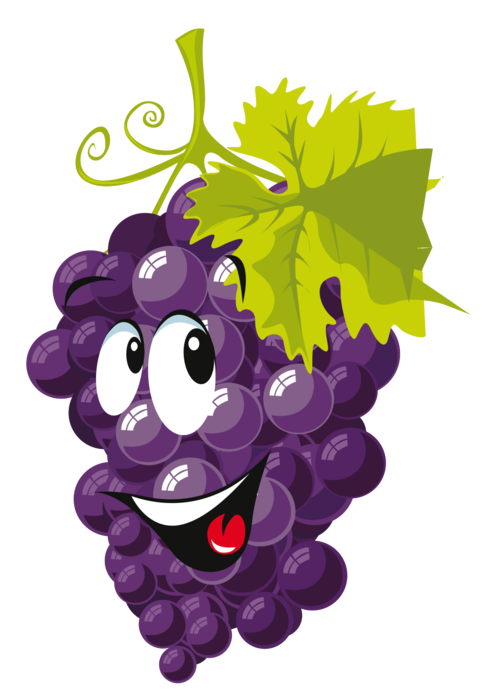 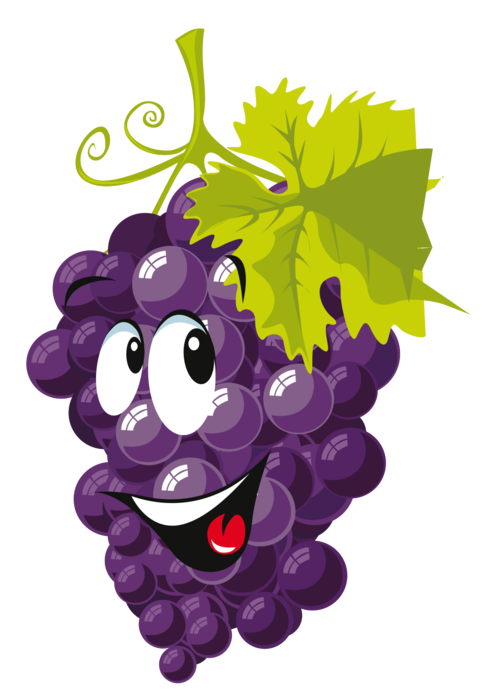 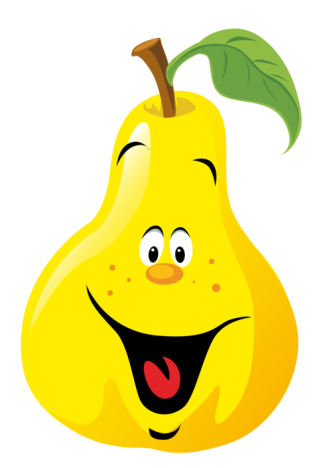 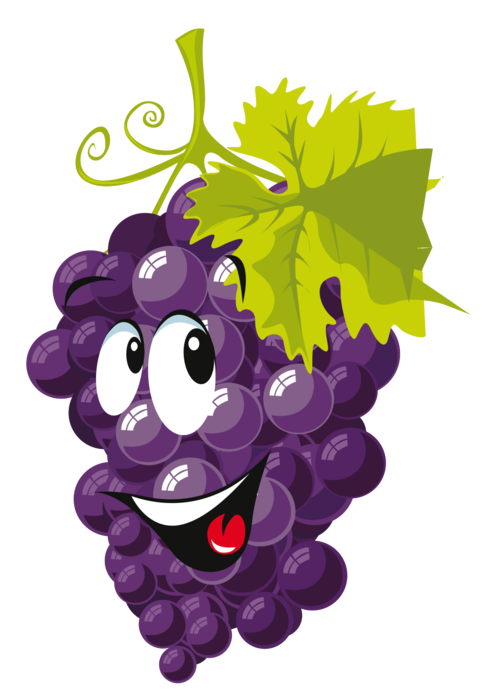 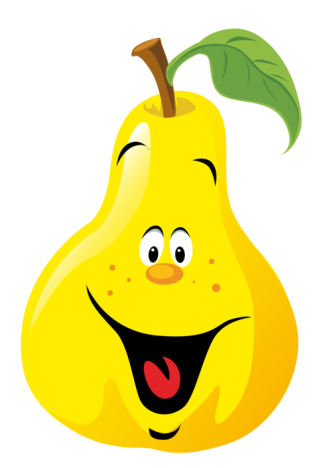 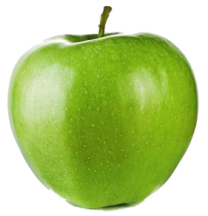 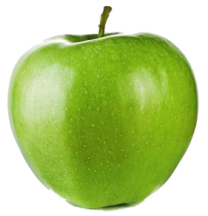 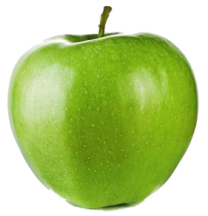 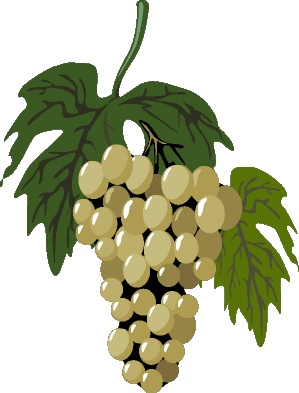 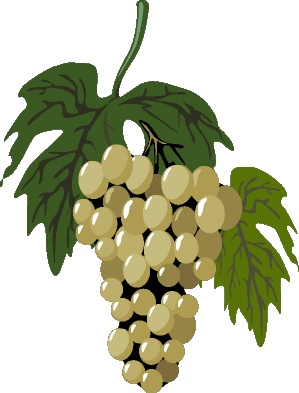 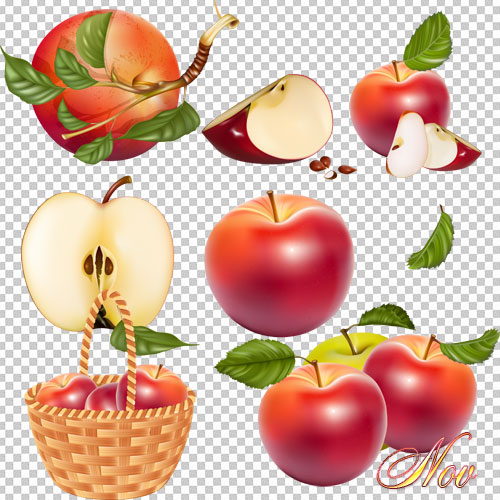 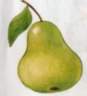 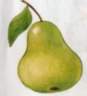 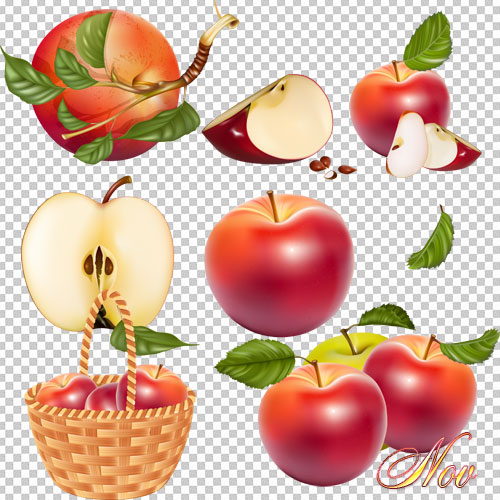 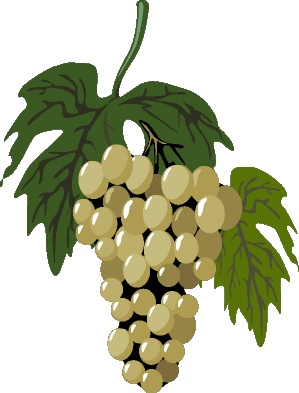 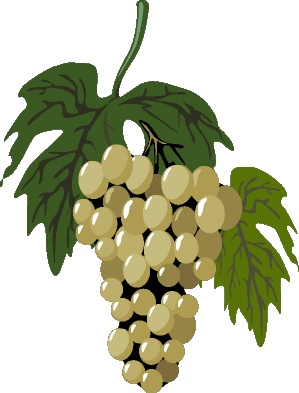 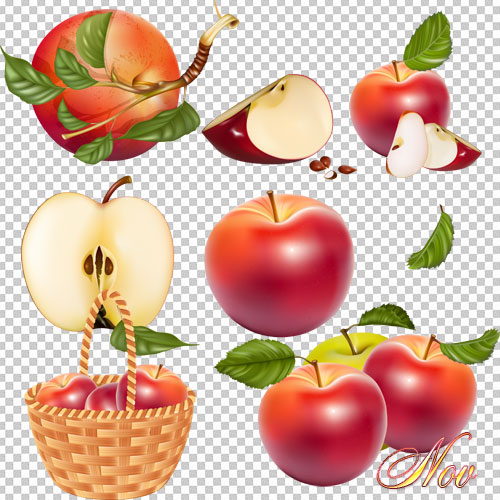 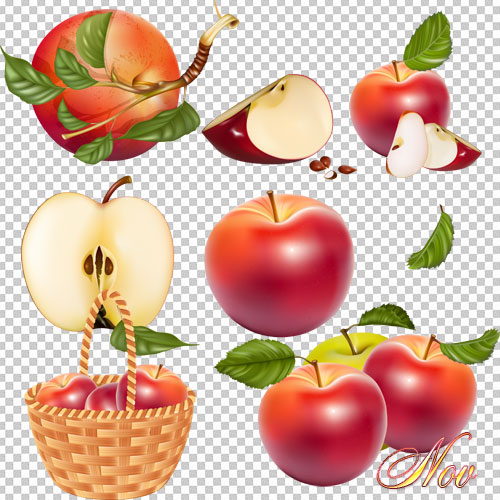 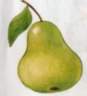 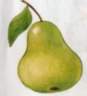 4+ 4 = 8         5 + 4 = 9            6 + 4 = 10
  8  - 4 = 4        9 – 4 = 5            10 – 4 = 6
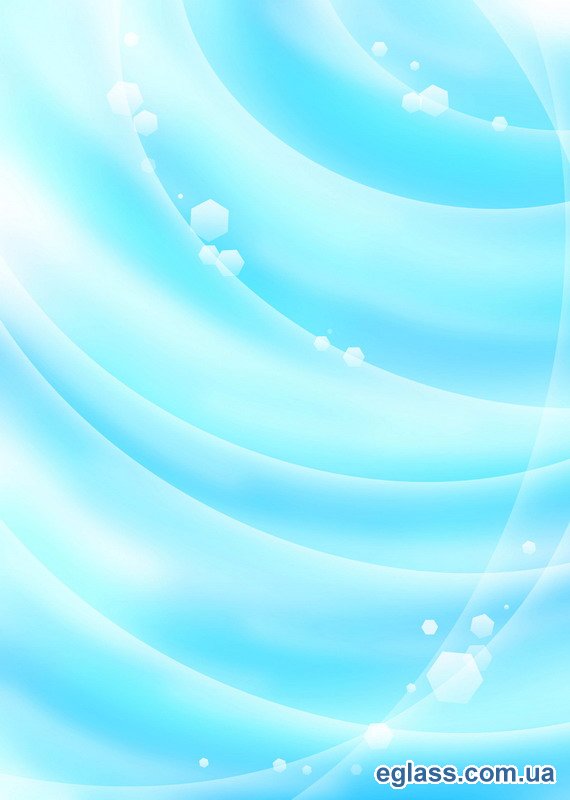 10
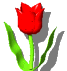 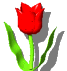 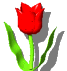 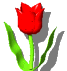 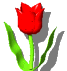 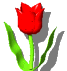 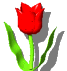 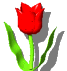 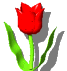 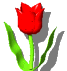 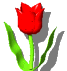 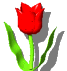 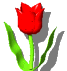 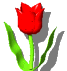 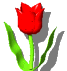 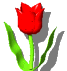 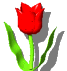 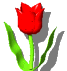 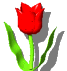 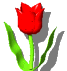 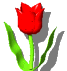 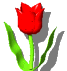 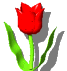 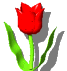 6
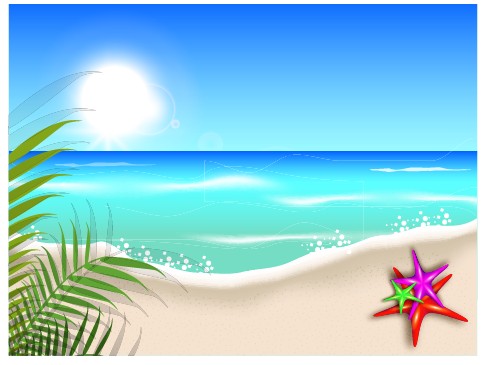 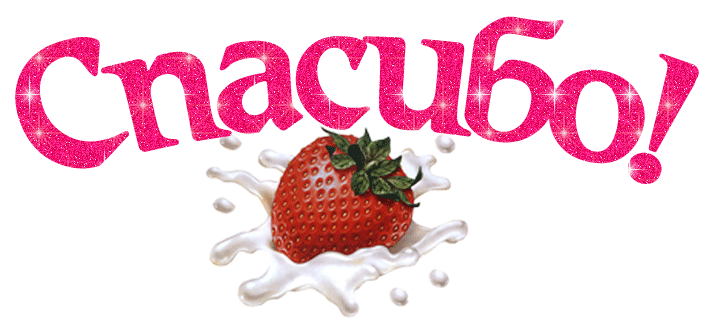